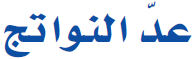 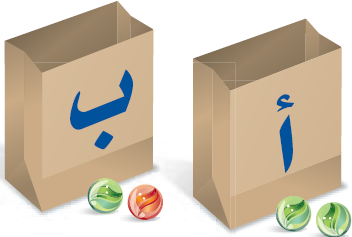 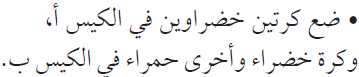 ما احتمال سحب كرة خضراء من الكيس أ ومن الكيس ب  ؟
ما النواتج الممكنة لسحب كرة من الكيس أ ، وكرة من الكيس ب  ؟
1
( أخضر ، أخضر ) ، ( أخضر ، أحمر )
2
هل سحب كرة من الكيس أ يؤثر على النواتج كلها  ؟  وضح اجابتك .
لا : ولكن سحب كرة من الكيس ب يؤثر في النواتج .
1  ،
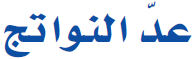 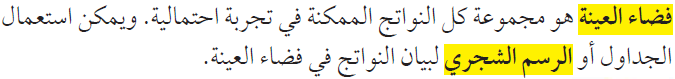 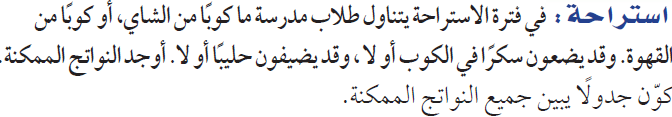 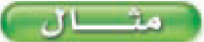 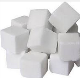 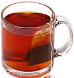 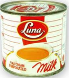 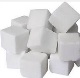 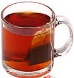 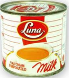 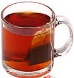 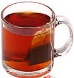 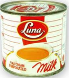 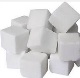 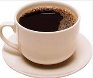 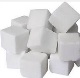 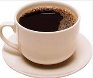 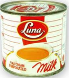 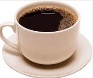 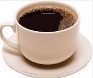 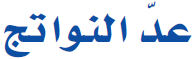 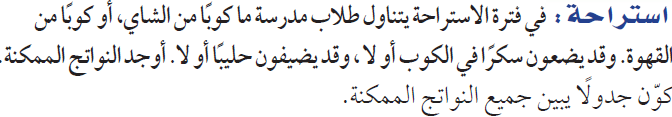 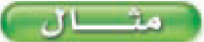 مع حليب
مع سكر
بدون حليب
شاي
مع حليب
بدون سكر
بدون حليب
مع حليب
مع سكر
بدون حليب
قهوة
مع حليب
بدون سكر
بدون حليب
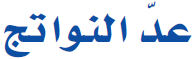 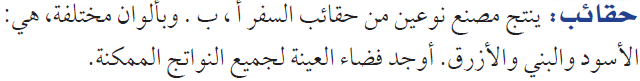 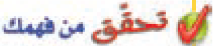 أ
أ
أ
أ
أ
أ
ب
ب
ب
ب
ب
ب
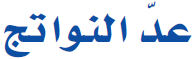 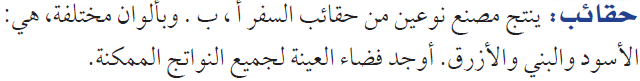 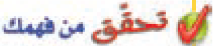 أسود
أ
بني
أزرق
أسود
ب
بني
أزرق
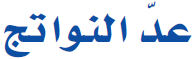 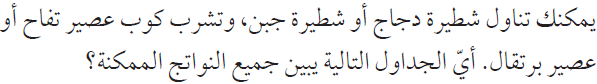 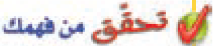 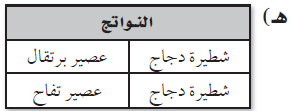 برتقال
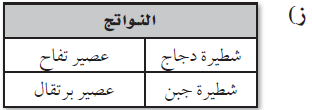 دجاج
تفاح
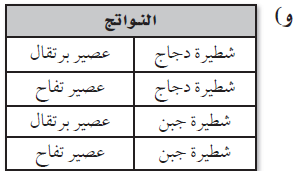 برتقال
جبن
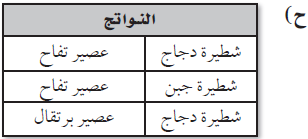 تفاح
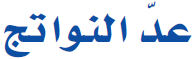 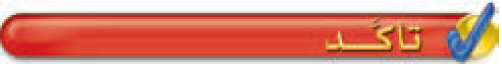 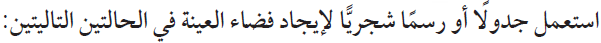 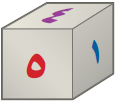 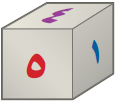 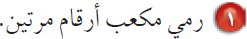 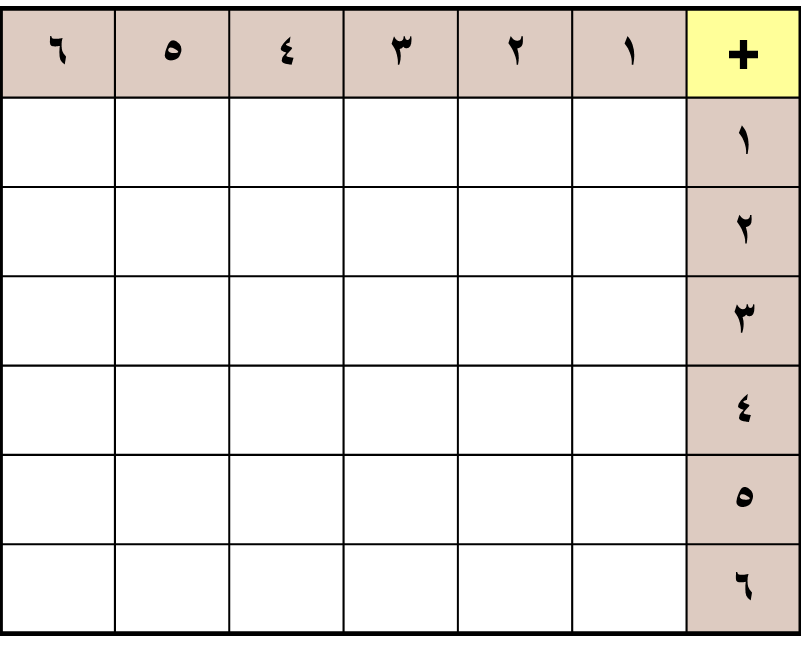 ( 1 ، 6 )
( 1 ، 5 )
( 1 ، 4 )
( 1 ، 3 )
( 1 ، 2 )
( 1 ، 1 )
( 2 ، 6 )
( 2 ، 5 )
( 2 ، 4 )
( 2 ، 3 )
( 2 ، 2 )
( 2 ، 1 )
( 3 ، 6 )
( 3 ، 5 )
( 3 ، 4 )
( 3 ، 3 )
( 3 ، 2 )
( 3 ، 1 )
( 4 ، 6 )
( 4 ، 5 )
( 4 ، 4 )
( 4 ، 3 )
( 4 ، 2 )
( 4 ، 1 )
( 5 ، 6 )
( 5 ، 5 )
( 5 ، 4 )
( 5 ، 3 )
( 5 ، 2 )
( 5 ، 1 )
( 6 ، 6 )
( 6 ، 5 )
( 6 ، 4 )
( 6 ، 3 )
( 6 ، 2 )
( 6 ، 1 )
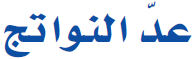 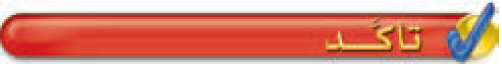 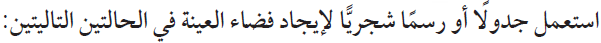 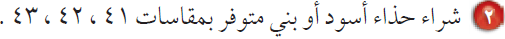 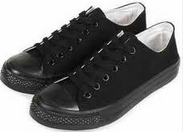 41
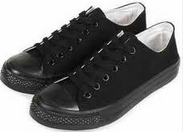 42
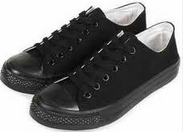 43
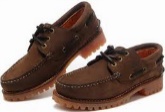 41
42
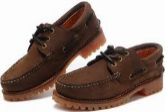 43
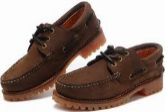 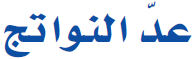 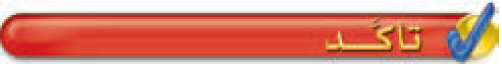 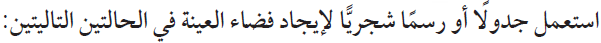 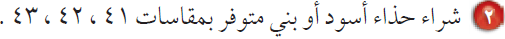 41
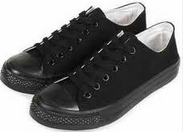 42
43
41
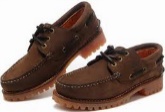 42
43
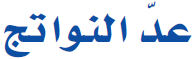 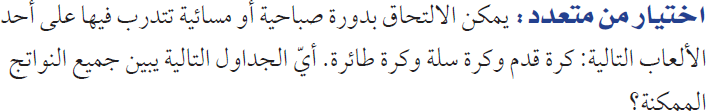 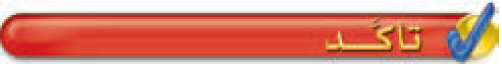 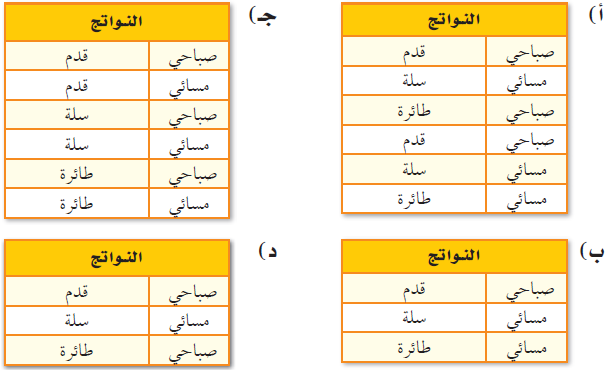 قدم
صباحي
سلة
طائرة
قدم
مسائي
سلة
طائرة
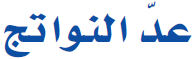 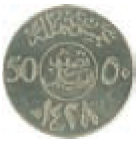 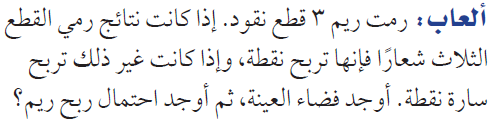 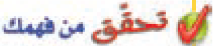 ش
ح ( ريم ) =
ش
ك
ش
ش
ك
ك
1
ش
8
ش
ك
ك
ش
ك
ك
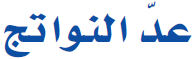 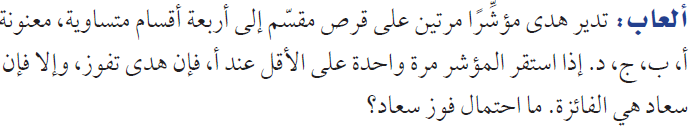 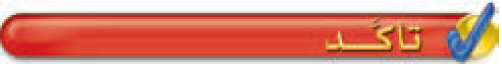 أ
أ
ب
ب
جـ
أ
جـ
جـ
د
د
9
أ
أ
16
ب
ب
د
ب
جـ
جـ
د
د
ح ( سعاد ) =